Figure 2. Search and analysis results on 19 genes during sperm development. Shown at the top is the default table and ...
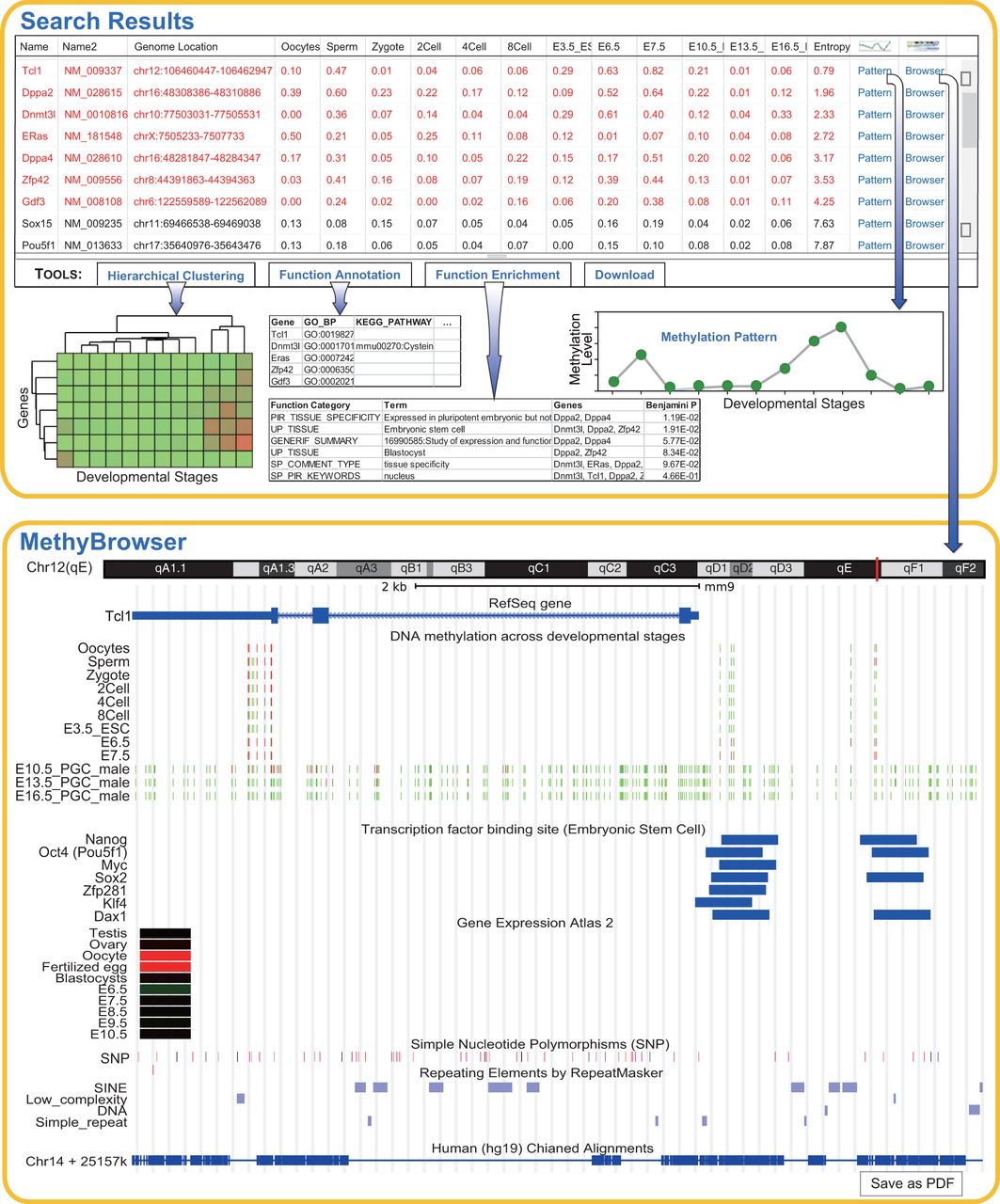 Database (Oxford), Volume 2014, , 2014, bat084, https://doi.org/10.1093/database/bat084
The content of this slide may be subject to copyright: please see the slide notes for details.
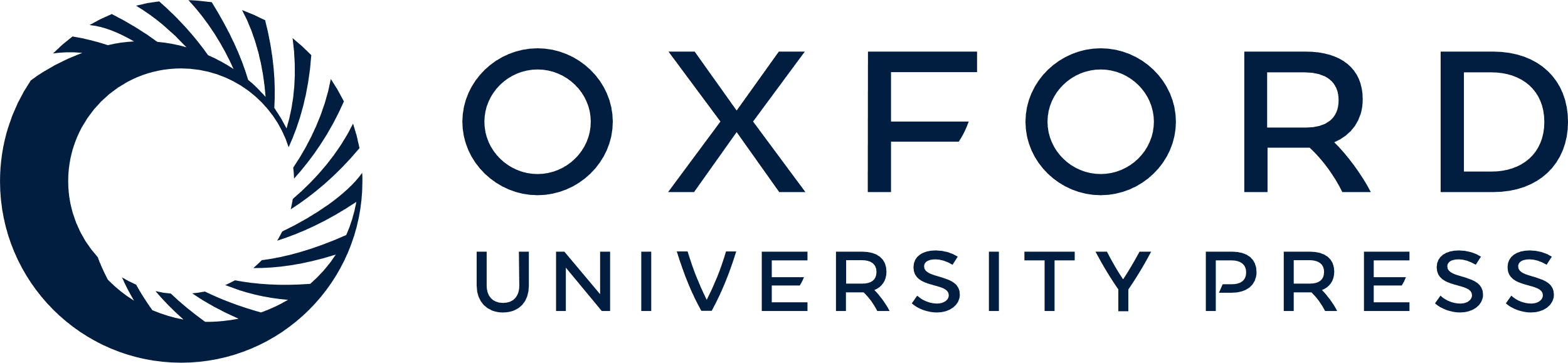 [Speaker Notes: Figure 2.  Search and analysis results on 19 genes during sperm development. Shown at the top is the default table and view generated by the query and analysis tools. The table shows the methylation profiles of 19 genes across 13 developmental stages and the sorted entropy values representing the methylation variation. The genes in red are differentially methylated across multiple stages. Using the buttons in the toolbar, the user can easily carry out online analysis including hierarchical clustering, gene function annotation and enrichment. The analysis results are shown as images or tables. The methylation pattern can be shown in a pop-up panel after clicking ‘Pattern’ link. When the ‘Browser’ link is clicked, the gene-centric methylation profile of gene Tcl1 and related genomic information are viewed in MethyBrowser as shown at the bottom. 


Unless provided in the caption above, the following copyright applies to the content of this slide: © The Author(s) 2014. Published by Oxford University Press.This is an Open Access article distributed under the terms of the Creative Commons Attribution License (http://creativecommons.org/licenses/by/3.0/), which permits unrestricted reuse, distribution, and reproduction in any medium, provided the original work is properly cited.]